The Three Languages of Art
From Realism through Abstraction to Non-Representational Art
ABSTRACTION –A different way of seeing and making art
1. How to create abstraction in art class. 
Below, I’m going to talk about Theo van Doesburg, the artist that inspired our project, and the process we’ll go through to create our art work.
A Cow
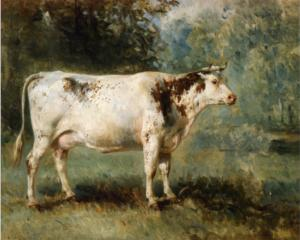 As painted realistically or representationally by 3 artists
Vincent van Gogh, Cow
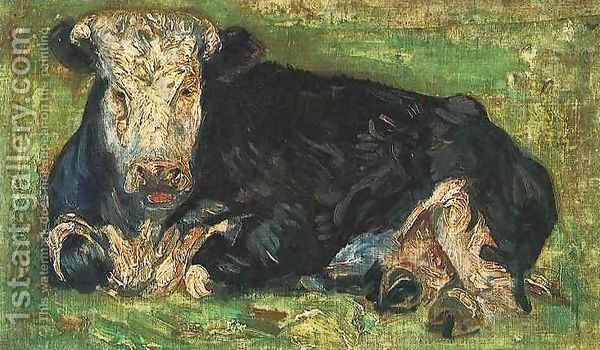 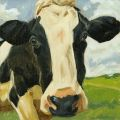 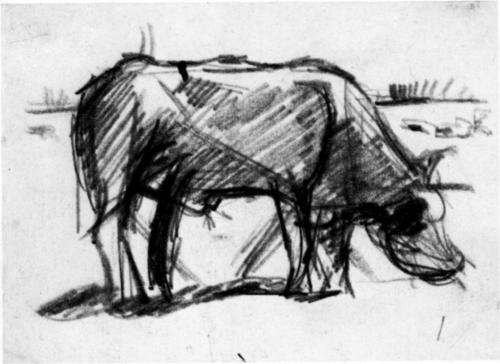 Theo van Doesburg’s The Cow, c. 1916
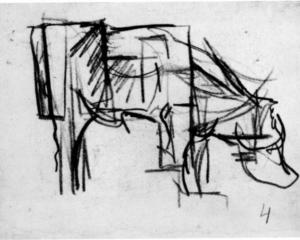 Abstraction of a Cow, 1916
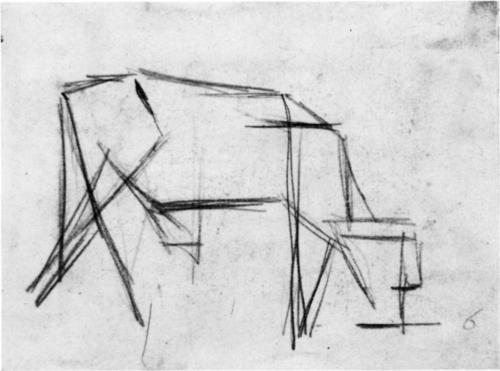 Theo van Doesburg’s  Composition (The Cow), 1917
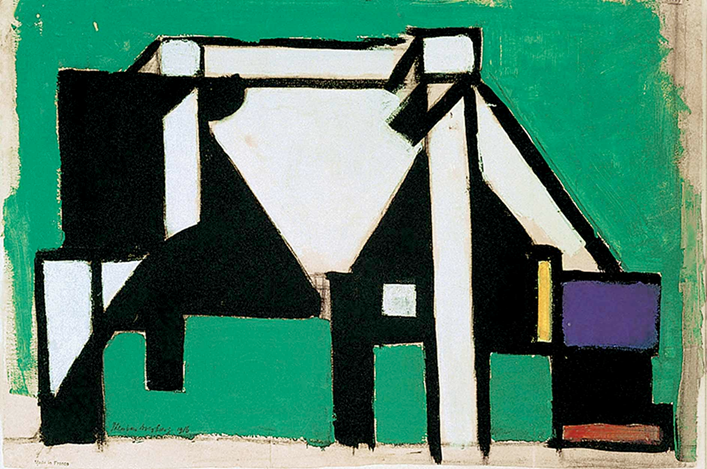 Theo van Doesburg (C.E.M. Kupper). Composition (The Cow). c. 1917
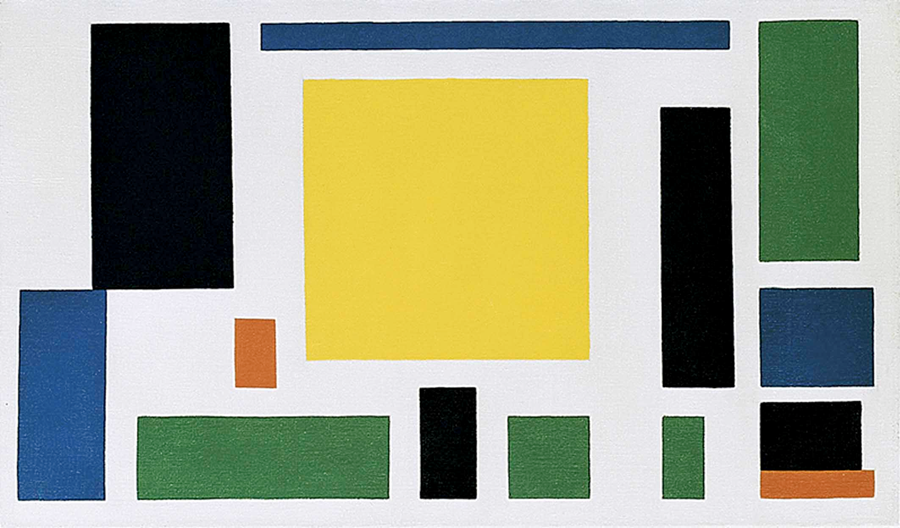 Theo van Doesburg (C.E.M. Kupper). Composition (The Cow). c. 1917
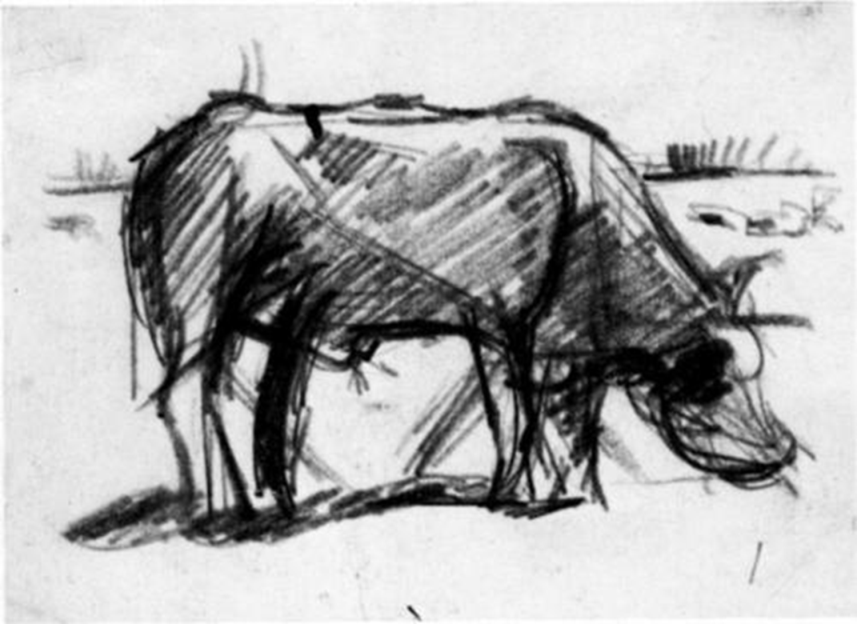 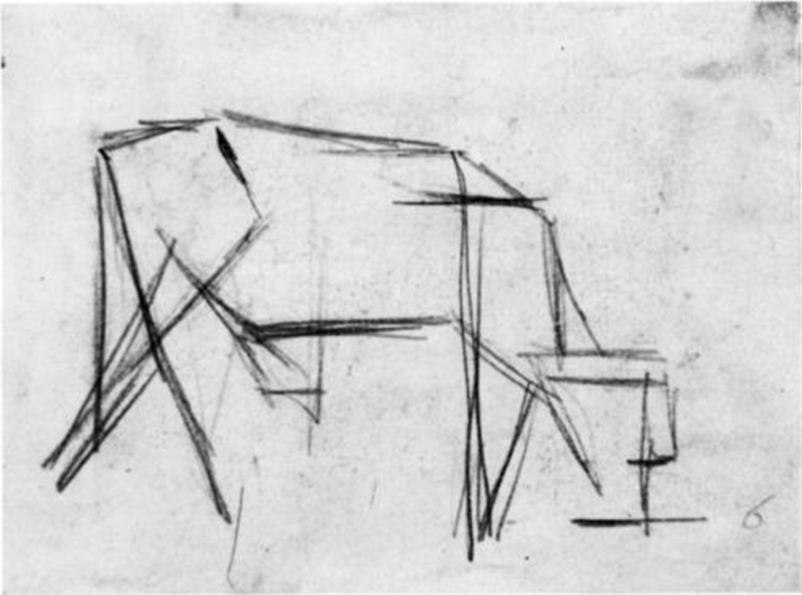 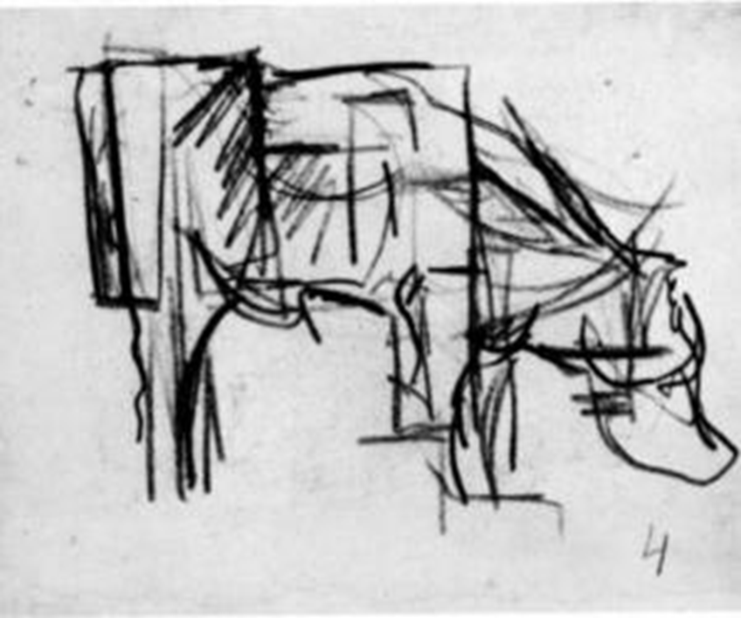 1
2
3
The Process of Abstraction
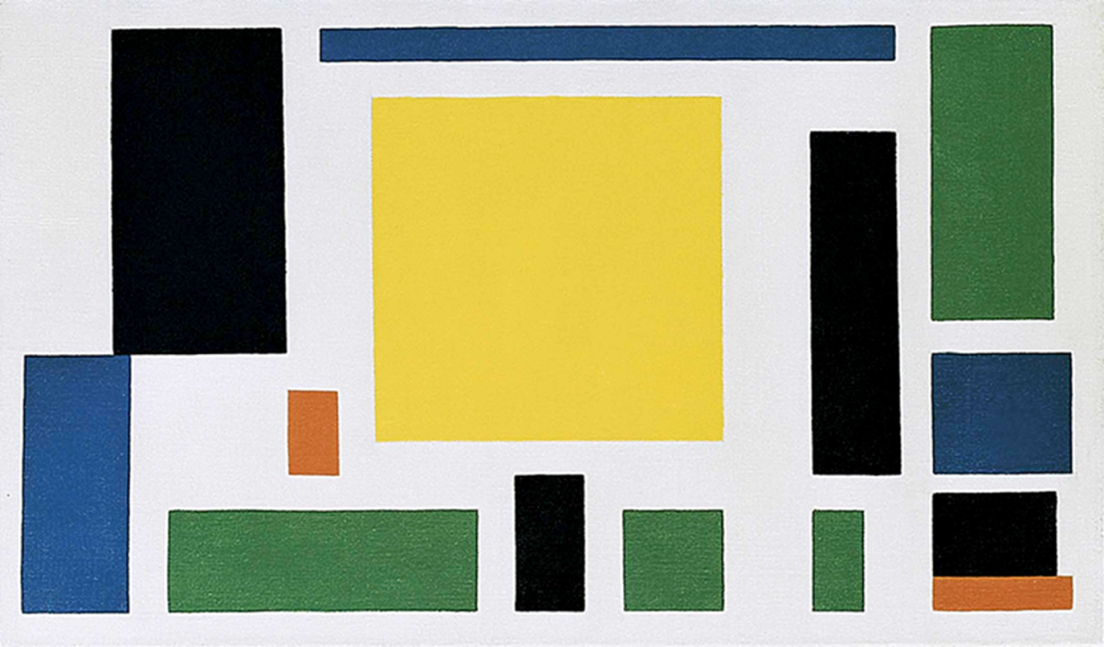 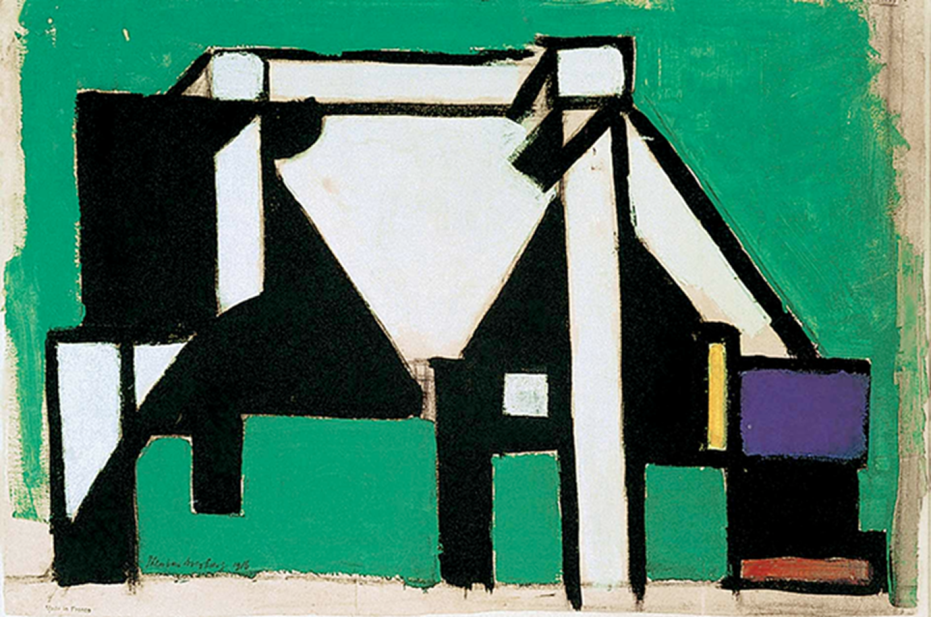 5
4
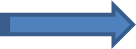 What type of Art is This?
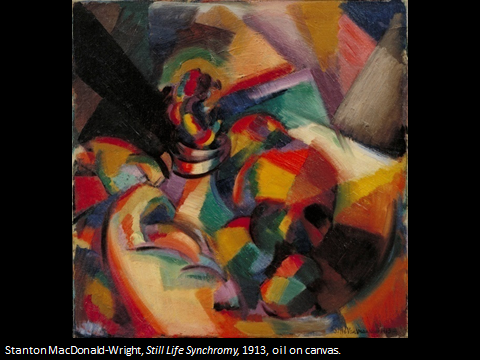 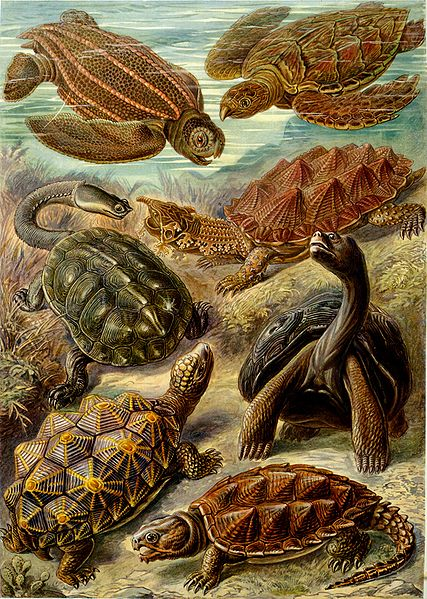 What type of Art is This?
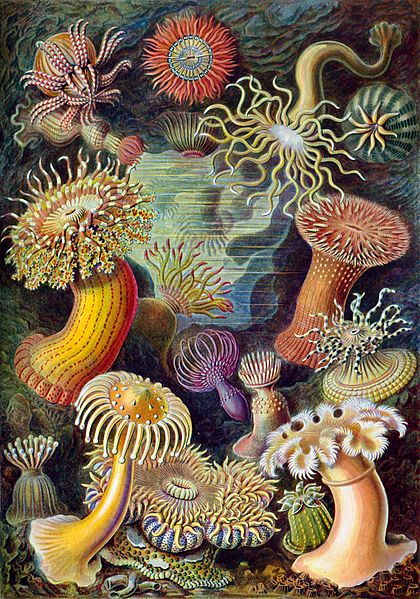 Sea anemones and Turtles from Ernst Haeckel's Kunstformen der Natur (Art forms of Nature) of 1904